Психолінгвістика: мова, свідомість та мозок
Лекція 9
Мова ті пізнання. Гіпотеза Сепіра-Ворфа.
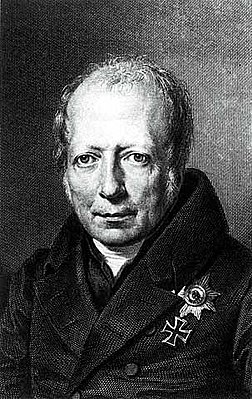 Вільгельм фон Гумбольдт 
(1767-1835)


                    Едвард Сепір (1884-1939)



Бенджамін Лі Ворф (1897-1941)
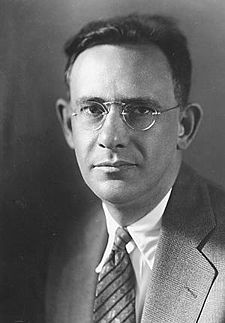 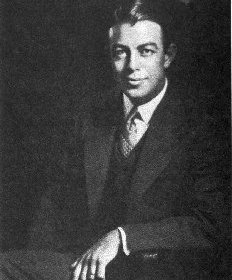 Мова ті пізнання. Гіпотеза Сепірфа-Ворфа.
Гіпотеза Сепіра-Ворфа (Sapir-Whorf hypothesis):

принцип лінгвістичної відносності (linguistic relativity)
принцип лінгвістичного детермінізму (linguistic determinism)
Мова ті пізнання. Гіпотеза Сепірфа-Ворфа.
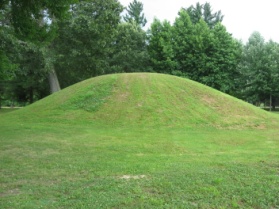 mound
ridge
hill
mesa
plateau
cape 
mountain
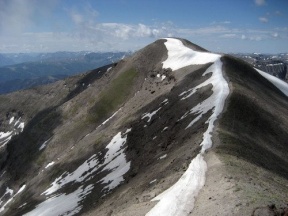 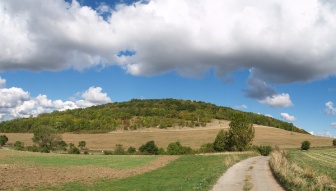 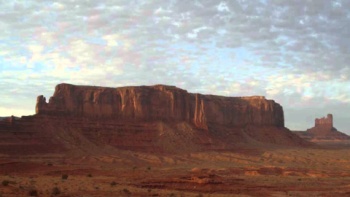 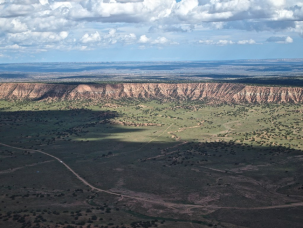 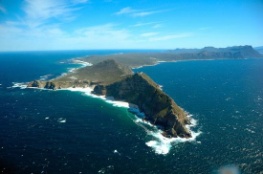 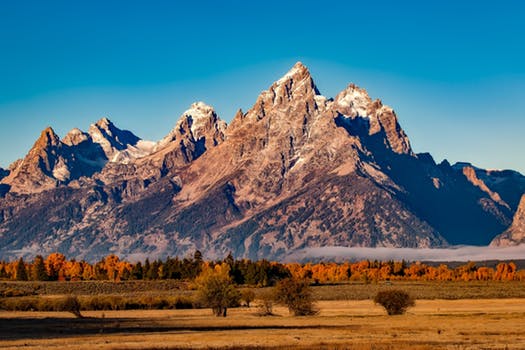 Мова ті пізнання. Гіпотеза Сепірфа-Ворфа.
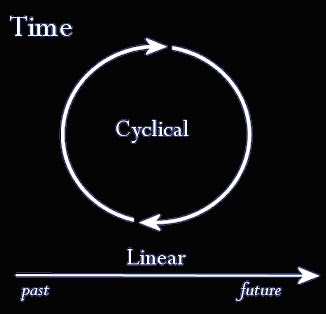 Мова ті пізнання. Гіпотеза Сепірфа-Ворфа.
Ден Слобін
thinking for speaking
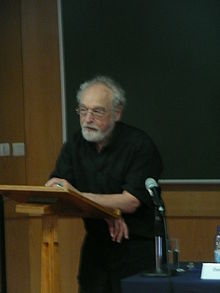 Мова ті пізнання. Гіпотеза Сепірфа-Ворфа.
Guugu Yimithirr
Розуміння та продукування мовлення
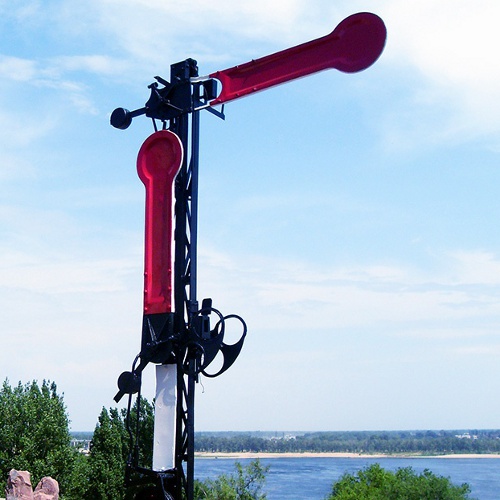 Розуміння та продукування мовлення
Одним з головних завдань психолінгвістики є дослідження моделей ментальних граматик та лексиконів та психологічних процесів, через які ці моделі є задіяними в продукуванні та розумінні мовлення.
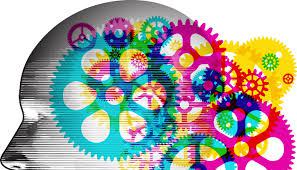 Розуміння та продукування мовлення
For several weeks after the exterminator’s visit they did not find a single bug in the apartment.
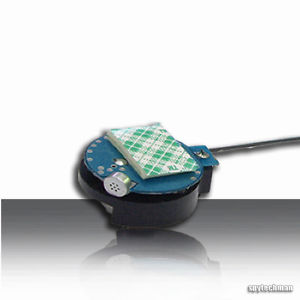 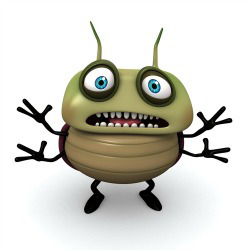 Розуміння та продукування мовлення
garden path sentences

The horse raced 
past the barn fell.
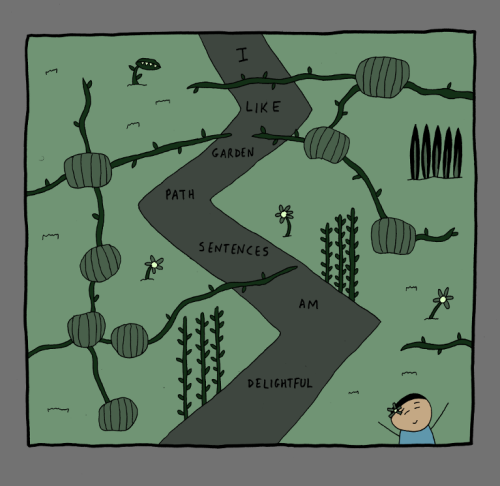 Розуміння та продукування мовлення
spoonerisms 
Вільям Спунер (1844-1930)

Let us drink a toast 
to our very queer dean.

You’ve hissed all my 
mystery lectures and 
tasted the whole worm.
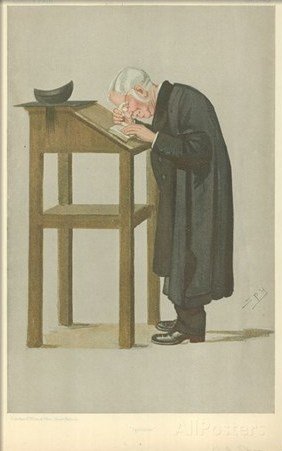 Розуміння та продукування мовлення
slicely thinned замість  thinly sliced
He is writing a mother to his letter
kindler and gentler
economic / economical, perspective / prospective
Мова та мозок
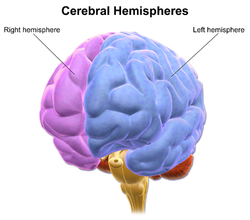 Мова та мозок
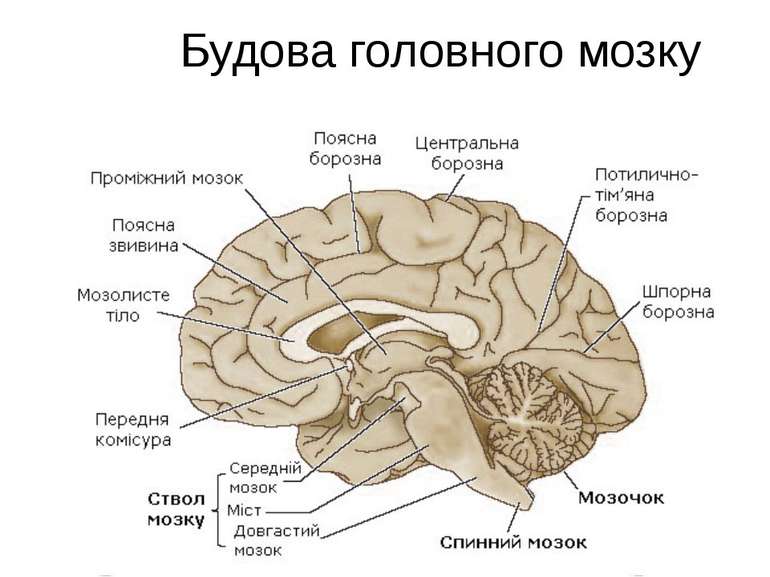 Мова та мозок
Phineas P. Gage (1823–1860)
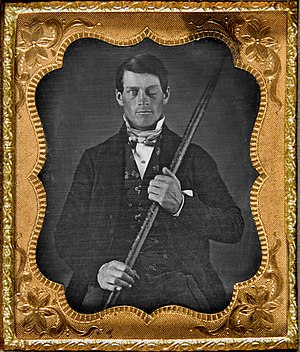 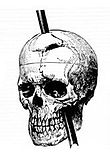 Мова та мозок
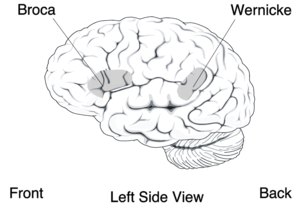